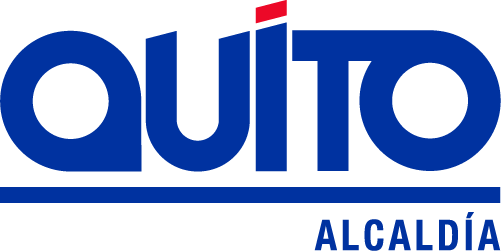 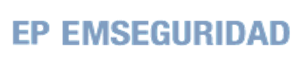 INFORME
 
FONDO DE EMERGENCIA 
FONDO DE GESTIÓN DE RIESGOS 
Y ATENCIÓN DE EMERGENCIAS
Quito, 3 de julio de 2018
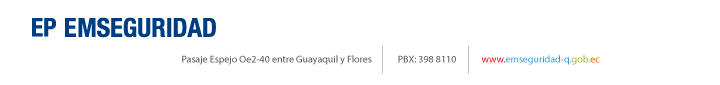 INFORMACIÓN     LEGAL
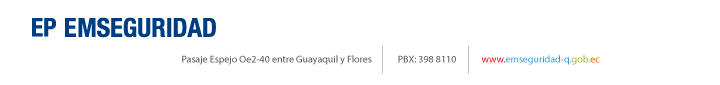 ORDENANZA METROPOLITANA NO. 201
SANCIONADA EL 13 DE DICIEMBRE DE 2006
La Ordenanza manifiesta en el: “Art. II. ... (47).* Fondo de emergencias.* El 0,5% de los ingresos totales del presupuesto del Municipio del Distrito Metropolitano de Quito y de las empresas municipales, se destinará a conformar un fondo de emergencias, que será administrado por la Corporación de Seguridad y servirá para solucionar las emergencias que se presenten dentro del Distrito Metropolitano en materia de seguridad y convivencia ciudadanas”.
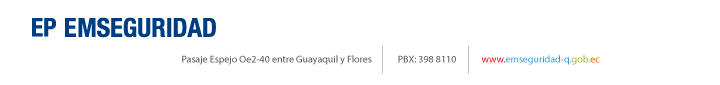 ORDENANZA METROPOLITANA NO. 265, 
SANCIONADA EL 14 DE SEPTIEMBRE DE 2008; 
Y SU REFORMA (O.M. 265)  SANCIONADA EL 10 DE JULIO DE 2012
Art. I...* Del Fondo Metropolitano para la Gestión de Riesgos y Atención de Emergencias (FMGR).* El Fondo Metropolitano para la Gestión de Riesgos y Atención de Emergencias (FMGR) está constituido por un aporte anual no menor al 0,5% del presupuesto general del Municipio del Distrito Metropolitano de Quito, y por un 5% de la recaudación anual de la tasa de seguridad ciudadana. Toda empresa y dependencia  metropolitana deberá incluir en su presupuesto partidas específicas para la reducción de riesgos y atención de emergencias, que le permitan cumplir con las actividades relativas al tema que son del ámbito de su competencia”.
"Art. I...* De la Administración del FMGR.* Este fondo será administrado por la Empresa Pública Metropolitana de Logística para la Seguridad y Convivencia Ciudadana.
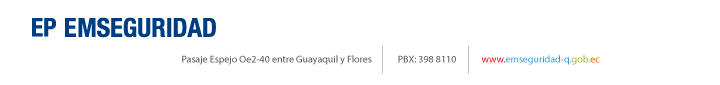 ORDENANZA METROPOLITANA NO. 309, 
SANCIONADA EL 19 DE ABRIL DE 2010
El artículo 8, numeral 1, literal b), establece que la Empresa Publica Metropolitana de Logística para la Seguridad y la Convivencia Ciudadana, tiene como objetivos principales el de proporcionar servicios de logística para el desarrollo de operaciones y actividades destinadas a la ejecución de programas de seguridad y riesgos en el Distrito Metropolitano de Quito, así como en situaciones declaradas de emergencia.
El literal e) Ibídem, señala: “las demás actividades operativas y de prestación de servicios relativas a las competencias que le corresponden al Municipio del Distrito Metropolitano de Quito, de conformidad con el ordenamiento jurídico nacional y metropolitano, en el ámbito de seguridad humana, gestión de riesgos y convivencia ciudadana”. 
El literal d) ibídem señala " (...) administrar el fondo de emergencia en función de lo que dispone la ordenanza No. 201, publicada en le registro oficial No84 del 15 de mayo de 2007, de conformidad con las disposiciones emanadas por parte del Alcalde Metropolitano en circunstancias de emergencia declaradas por el”.
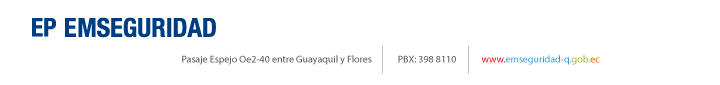 INFORME DE LA CONTRALORÍA GENERAL DEL ESTADO
La Contraloría General del Estado en el “Informe de Examen Especial a los ingresos, gastos de remuneraciones, gastos de inversión e inversiones en bienes de larga duración” realizado a la empresa por el período comprendido entre el 1 de mayo de 2010 y 31 de diciembre de 2011, se pronunció sobre el cumplimiento de lo establecido en las Ordenanzas 201 y 265, y recomendó al Presidente del Directorio de la EP EMSEGURIDAD lo siguiente:

“Dispondrá a la Directora Metropolitana Financiera del Municipio del Distrito Metropolitano de Quito y Directores Financieros de las empresas municipales, a fin de que entreguen los recursos económicos a la Empresa Pública Metropolitana de Logística para la Seguridad y Convivencia Ciudadana, EMSEGURIDAD*Q., conforme los porcentajes establecidos en las disposiciones contenidas en las Ordenanzas Metropolitanas, lo que permitirá solucionar las emergencias que se presenten dentro del Distrito Metropolitano en materia de seguridad, convivencia ciudadana y riesgos.”
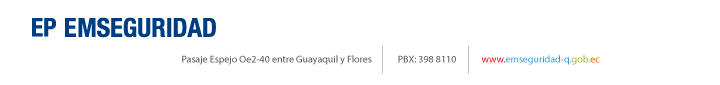 GESTIONES REALIZADAS ANTE LA ADMINISTRACIÓN GENERAL 
Y LAS EMPRESAS PÚBLICAS METROPOLITANAS
La Empresa Pública Metropolitana de Logística para la Seguridad y la Convivencia Ciudadana, EP EMSEGURIDAD, y su Directorio, desde el año de creación de la empresa han enviado oficios a las diferentes entidades, solicitando la transferencia de los aportes al Fondo de Emergencia y Fondo de Gestión de Riesgos, sin embargo de ello no se ha logrado obtener los recursos determinados en la Ordenanzas Metropolitanas emitidas al respecto
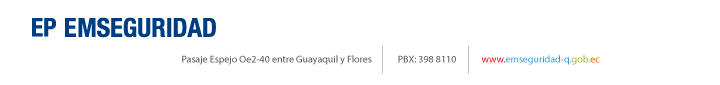 TALLER SOBRE EL CUMPLIMIENTO DE LA
 ORDENANZA 201 “FONDO DE EMERGENCIAS”, Y
ORDENANZA 265 “FONDO DE GESTIÓN DE RIESGOS”
El 10 de abril del 2018, en observancia a lo dispuesto por el Directorio de la EP EMSEGURIDAD, se realizó un Taller sobre el cumplimiento de la Ordenanza 201 y Ordenanza 265, con la presencia de las máximas autoridades de las Empresas Públicas Metropolitanas que no han cumplido con la entrega del aporte del Fondo de Emergencia y delegados de la Administración General del Municipio del DMQ, el taller además contó con la presencia de los miembros del Directorio de la EP EMSEGURIDAD.
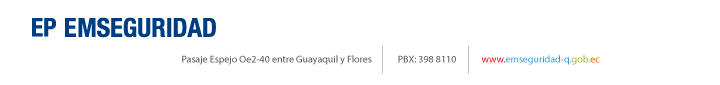 Conforme la resolución adoptada en el Taller, a partir del 16 de abril de 2018 se realizaron reuniones con representantes de cada Empresa Metropolitana, con el objeto de establecer la pre liquidación de pago del aporte al Fondo de Emergencia.  

En las reuniones, los representantes de las Empresas Metropolitanas manifestaron que entregarán la liquidación una vez que la Procuraduría del Municipio del DMQ se pronuncie sobre la aplicación de la Ordenanza 201 y la base imponible del aporte, a fin de evitar una doble imposición sobre la base imponible ya que las Empresas Metropolitanas se financian con recursos asignados por el Municipio de Quito.

Hasta la fecha, (18-06-2018) la única empresa que ha remitido la liquidación preliminar ha sido EMASEO por un monto de USD. 1’640.790,82 de los cuáles ya transfirió USD. 392.634,18.
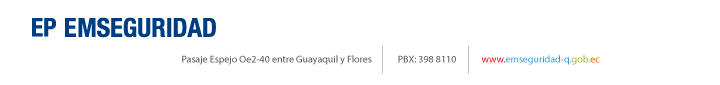 INFORMACIÓN    FINANCIERA
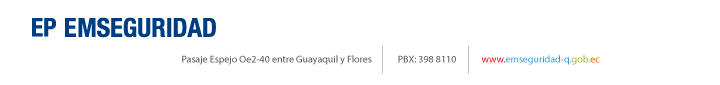 ORDENANZA 201
VALORES RECIBIDOS DE EMPRESAS PÚBLICAS METROPOLITANAS
AL 18 DE JUNIO DE 2018
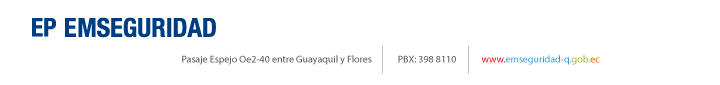 ORDENANZA 201
VALORES PENDIENTES DE RECIBIR DE LAS EMPRESAS PÚBLICAS METROPOLITANAS 
AL 18 DE JUNIO DE 2018
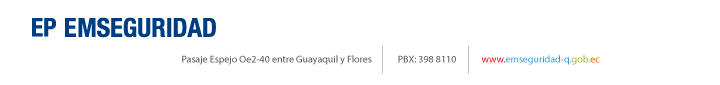 ORDENANZA 201 Y ORDENANZA 265
VALORES RECIBIDOS DEL GAD MUNICIPIO DE QUITO
AL 18 DE JUNIO DE 2018
ORDENANZA 201 “FONDO DE EMERGENCIAS”, Y
ORDENANZA 265 “FONDO DE GESTIÓN DE RIESGOS”
VALORES PENDIENTES DE RECIBIR DEL GAD MUNICIPIO DE QUITO
AL 18 DE JUNIO DE 2018
VALOR TOTAL:  USD. 55’506.525,50
NOTA:      Los valores de los ingresos devengados del total del presupuesto por cada año fueron tomados
                  de la página del MDMQ – LOTAIP.
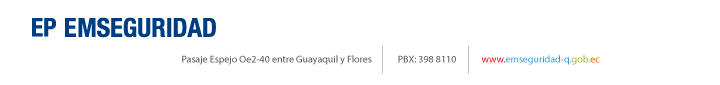 RESUMEN DE TRANSFERENCIAS PENDIENTES DE RECIBIR DEL MUNICIPIO DEL DMQ Y  DE LAS EMPRESAS PÚBLICAS METROPOLITANAS
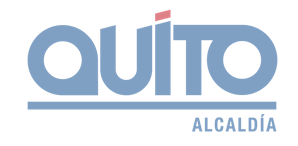 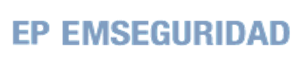